ЗАПОВЕДНИКИ РОССИИ
УРОК ПО ОКРУЖАЮЩЕМУ МИРУ
УЧИТЕЛЬ: ИВАНОВА Е.Ю.
4 КЛАСС
ЗАПОВЕДНИКИ РОССИИ
ЗАПОВЕДНИК – ЗАПОВЕДНАЯ ТЕРРИТОРИЯ                     Т.Е НАХОДЯЩАЯСЯ ПОД ОСОБОЙ ОХРАНОЙ,ПОД ЗАПРЕТОМ С ЦЕЛЬЮ СБЕРЕЧЬ РЕДКИЕ ПОРОДЫ РАСТЕНИЙ,ЖИВОТНЫХ.
  (большой толковый словарь 
     Д.Н.Ушаков)
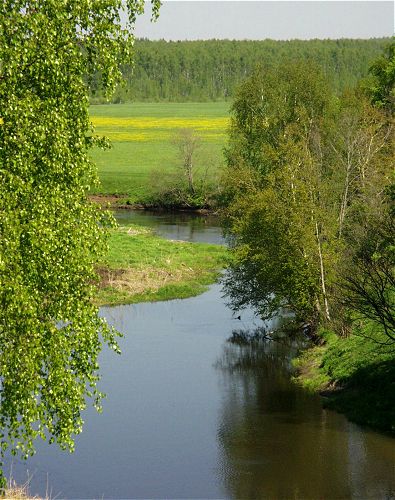 ИЛЬМЕНСКИЙ ЗАПОВЕДНИК
Ильменский заповедник был создан в 1920 году специально для охраны минеральных богатств Урала. Под охрану взяты почва, реки, озера, растительный мир и животный мир.
Территория заповедника включает Ильменский хребет, восточные предгорья Уральских гор с многочисленными озерами. Весь этот красивейший район издавна получил название Ильмены.
Растут здесь в основном сосновые и березовые леса.  В них живут рыси, косули, лисы, барсуки, глухари, дятлы. Всего в заповеднике отмечено 
48 видов млекопитающих, 
163 вида птиц, 6 видов пресмыкающих, 3 вида земноводных.
ГЛУХАРЬ
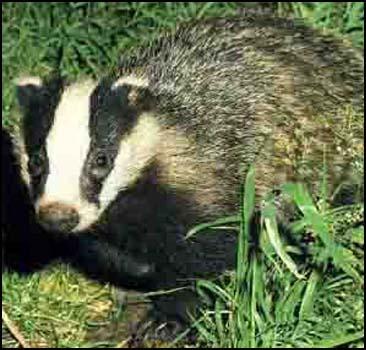 БАРСУК
лиса
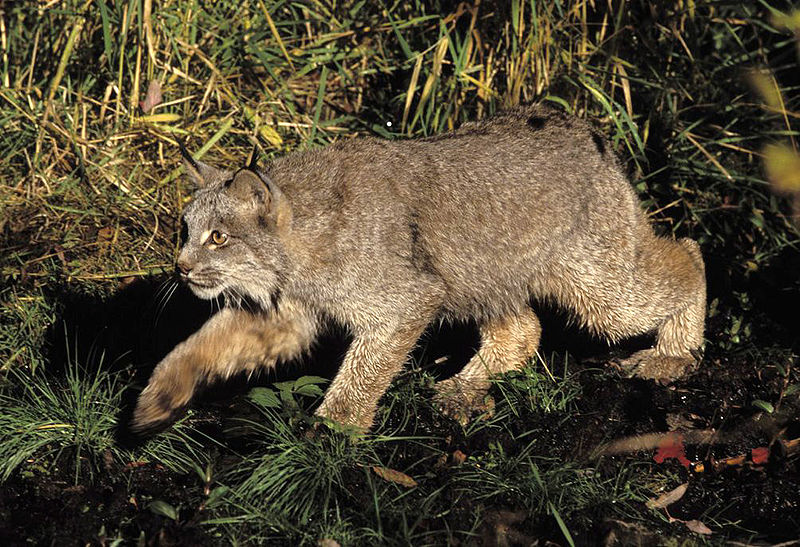 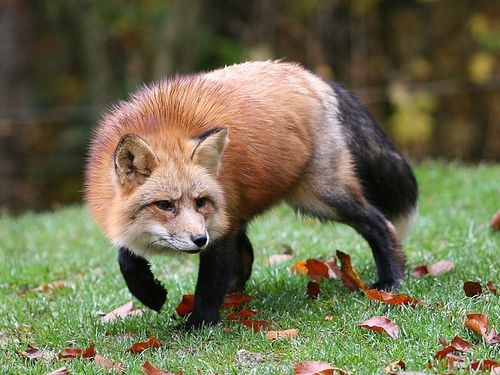 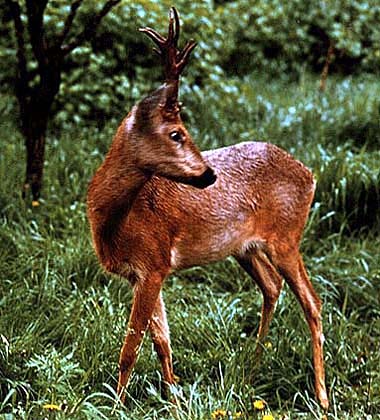 рысь
К
О
С
У
Л
Я
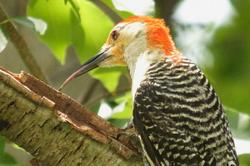 дятел
В Ильменском заповеднике обнаружено 200 разновидностей минералов! Один из них был найден здесь впервые и получил название ильменит.
Дальневосточный морской заповедник
В 1978 году был создан первый морской заповедник!
До этого  в заповедниках охранялась только природа суши. И вот теперь под охрану был взят большой участок моря вместе со всеми его обитателями.
Этот уникальный заповедник находится на Дальнем востоке, в Японском море, а точнее – в заливе Петра Великого.
Место это было выбрано не случайно. Оно отличается удивительно богатым подводным миром.
Рыб в водах заповедника более 100 видов. А различных морских моллюсков, иглокожих, ракообразных более 2 тысяч видов!
Среди них прекрасные и причудливые морские лили, морские звезды, морские ежи.
В  состав заповедника входит также большой участок побережья и 12 островов с богатым растительным и животным миром.
Заповедник «Остров Врангеля»
Этот арктический остров расположен между Восточно- Сибирским и Чукотским морями.
Он назван в часть полярного исследователя Ф.П.Врангеля.
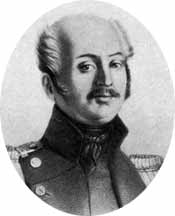 На остров Врангеля приходят медведицы из разных уголков Арктики. 
Каждый год на острове насчитывают до 250 берлог, в которых у медведиц появляются на свет малыши. Поэтому остров Врангеля называют «родильным домом» белых медведей.
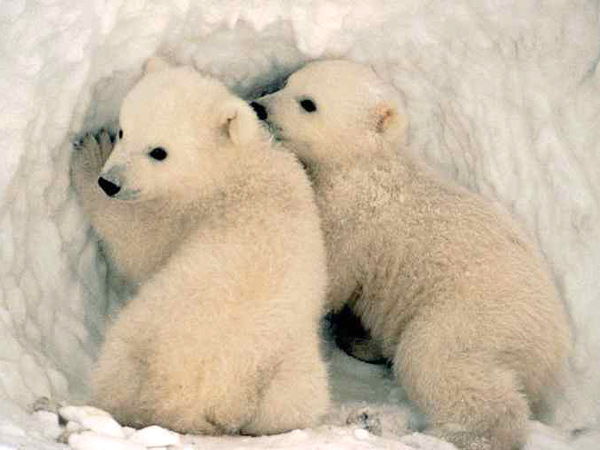 Одно из удивительных животных заповедника – овцебык. Этот зверь в далеком прошлом обитал на территории нашей страны, но потом исчез.
Он сохранился в Северной Америке. 
И сейчас ученые решили снова поселить его у нас на острове
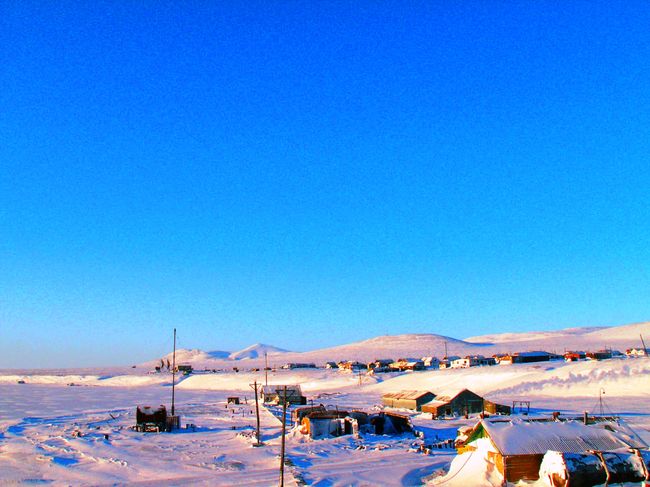 Остров Врангеля
Остров Врангеля
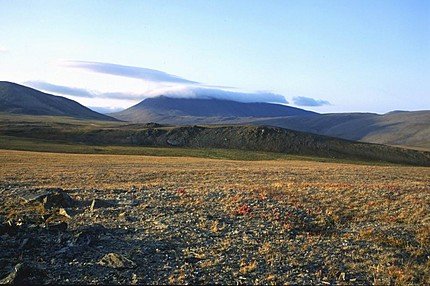 Таймырский заповедник
На  севере России, на Таймырском полуострове, большой участок тундры взят под охрану.
Погода здесь, как и повсюду в тундре, не балует теплом: заморозки и снег бывают даже в июле.
Зимой в водоемах образуется лед толщиной около 2 метров!
Среди обитателей заповедника – дикие северные олени. Во многих других районах тундры они уже не встречаются.
Хорошо чувствуют себя и завезенные сюда овцебыки.
В заповеднике гнездятся редкие птицы – хрустан, краснозобая казарка и сокол-сапсан.
хрустан
Краснозобая казарка – небольшой гусь. От других гусей отличается яркой окраской.
Казарка очень хорошо плавает и ныряет.
Питается эта птица в основном травянистыми растениями.
Интересно, что казарки часто строят гнезда недалеко от гнезд сокола-сапсана.
Этот хищник не охотиться возле своего гнезда и поэтому не трогает казарку. Зато он защищает ее гнездо от песцов.
Приокско-Террасный заповедник
Этот заповедник находится на юге Московской области, на берегу Оки. Здесь берег широкими уступами спускается к реке.
Такие уступы ученые-географы называют террасами. Этим и объясняется название заповедника – Приокско-Террасный.
Он был создан в 1945 году.
Почти всю территорию заповедника занимает лес. Интересно, что здесь можно увидеть самые разные типы лесов. Есть хвойные леса – сосновые, еловые, сосново-еловые. Есть смешанные, мелколиственные, широколиственные.
Благодаря такому разнообразию лесов очень богат животный мир заповедника.
Здесь насчитывается 54 вида млекопитающих
134 вида птиц
5 видов пресмыкающихся
10 видов земноводных
Самый знаменитый зверь заповедника – зубр.
Когда эти звери находились на грани исчезновения, для их разведения в Приокско-Террасном заповеднике был создан Центральный зубровый питомник.
Сейчас в заповеднике живет уже большое стадо зубров.
Закрепление
1. Какой минерал был найден в Ильменском заповеднке?
2. Одно из удивительных животных заповедника «Остров Врангеля»?
3. Какой заповедник охраняет тундру?
4. Знаменитый зверь Приокско-Террасного заповедника?
5. Какой заповедник взял под охрану участок моря?
6. Что такое заповедник?
Рефлексия
Мне было интересно…..

До этого я не знал…..

В дальнейшем я буду …….